The K factor= Mean_energy/Uan are given in files:

-Mea2_FM_Properties_100eV_19Apr_2012.txt
-Mea1_FM_Properties_100eV_03Jul_2012.txt

This variable is called k (penultimate column)


                                                                                         k
 0  1.000   0 -1.00E+03    161.6      1.2      5.08      8.68      0.104
  0  1.000   1  5.11E-06    146.6      0.9      5.17      8.59      0.122
  0  1.000   2  5.20E-06    122.8      0.8      5.17      8.50      0.127
  0  1.000   3  5.62E-06    101.9      0.7      5.08      8.49      0.016
  0  1.000   4  6.16E-06     78.9      0.4      5.35      8.52      0.199
  0  1.000   5  6.41E-06     57.2     -0.2      5.41      8.61      0.118
  0  1.000   6  6.49E-06     34.0     -0.7      5.44      8.71      0.132
  0  1.000   7  5.59E-06     12.3     -0.8      5.79      8.83      0.124
+Z
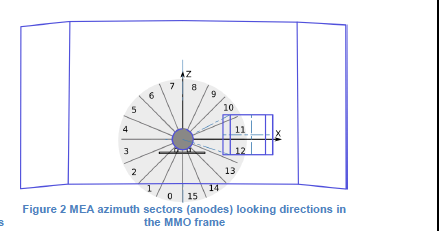 Sectors 7 and 8 of the MCP measure the particles with velocity along the –Z axis